Запити з параметрами, перехресні запити і запити на змінення даних.Практична робота 4
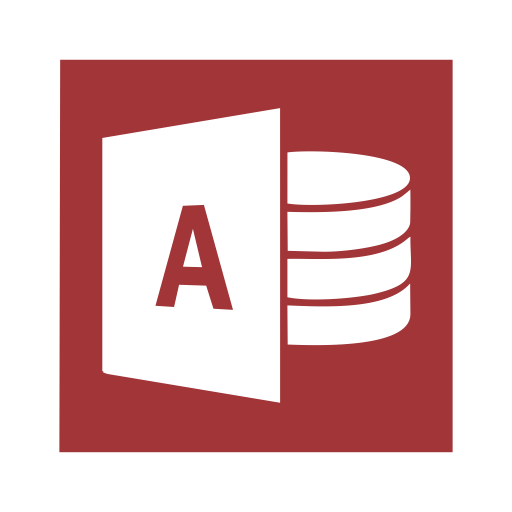 За навчальною програмою 2018 року
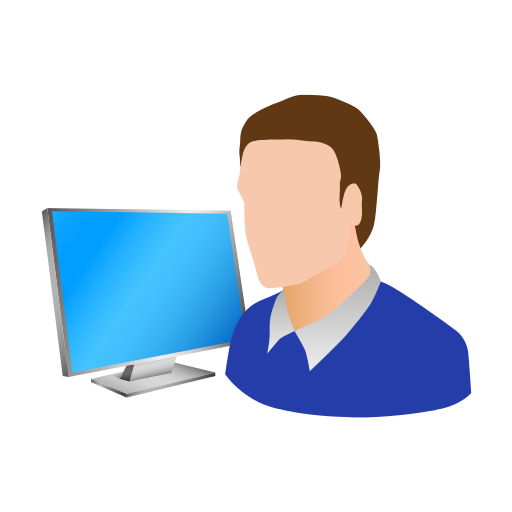 Урок 19
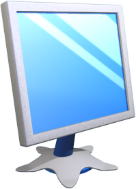 Повторення
Розділ 3 § 3.5
Access можна запустити на виконання кількома способами. Наприклад,
двічі клацнути на значку вже існуючого файла бази даних формату СУБД Access
виконати Пуск  Access
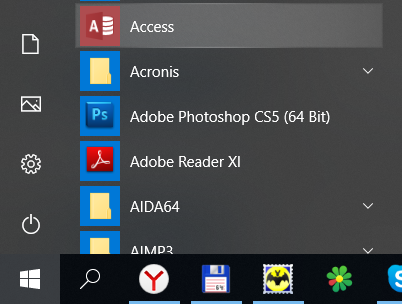 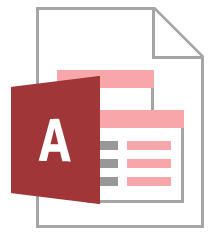 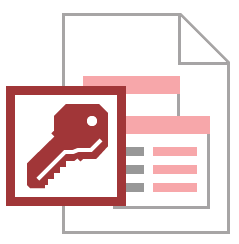 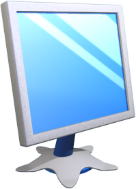 Вікно СУБД Access
Розділ 1 § 3.5
Кнопка Подання для вибору виду подання
Вкладки
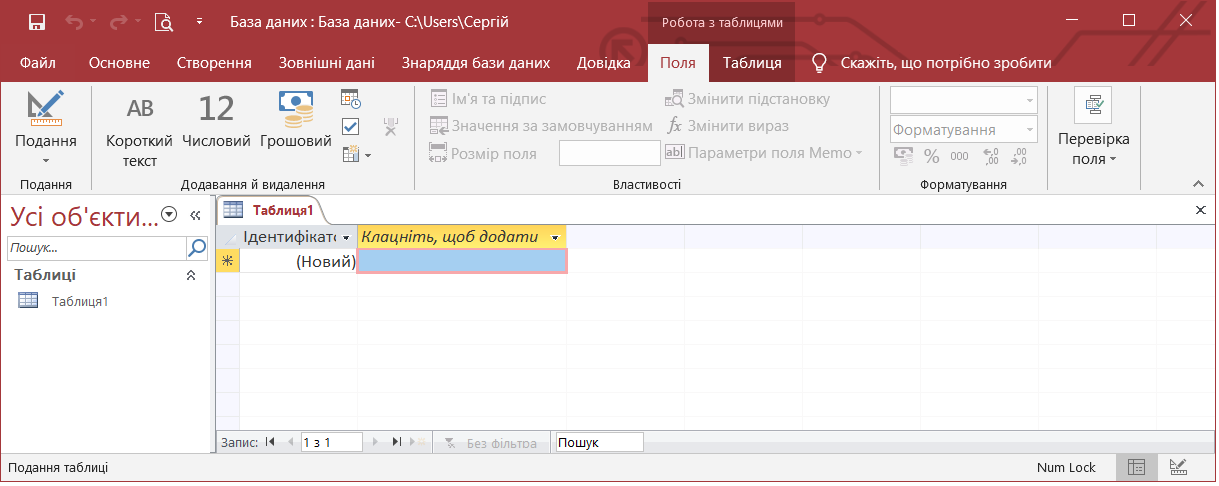 Стрічка
Кнопка закриття поточної вкладки
Область редагування
Панель переходів
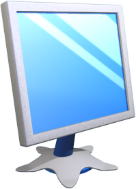 Створення й виконаннязапитів на вибірку даних
Розділ 3 § 3.5
Запити на вибірку даних — це запити, які забезпечують вибір необхідних даних з однієї або з кількох таблиць.
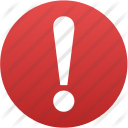 Загальний порядок створення простого запиту па вибірку (запиту для однієї таблиці) такий.
Відкриваємо БД, активуємо вкладку Створення й у розділі Запити натискаємо кнопку Макет запиту.
1
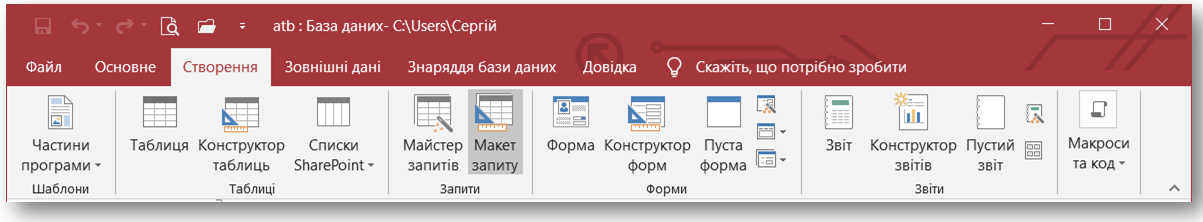 2
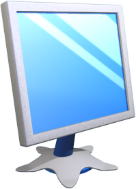 Створення й виконаннязапитів на вибірку даних
Розділ 3 § 3.5
Інструменти для роботи за запитами.
Виконати запит
Вибір виду подання
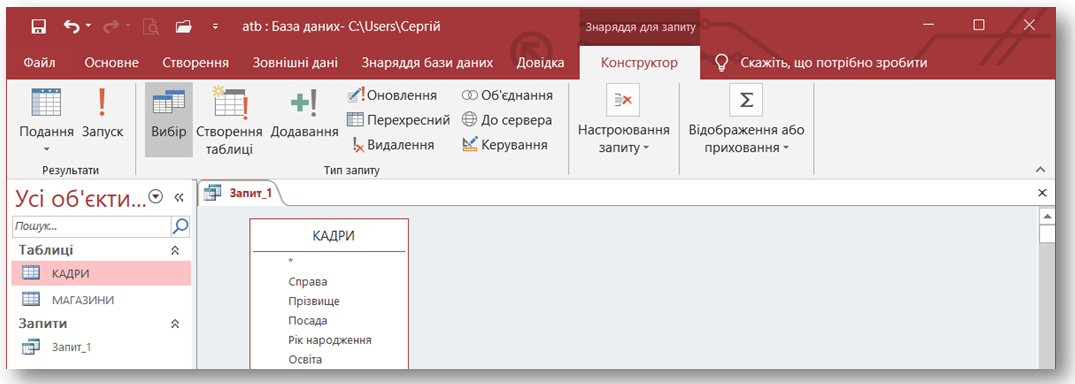 Закрити запит
Відображення або приховання стовпців у результатах запитів
Змінити тип запиту
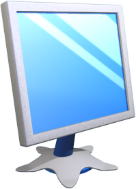 Працюємо за комп’ютером
Розділ 3 § 3.5
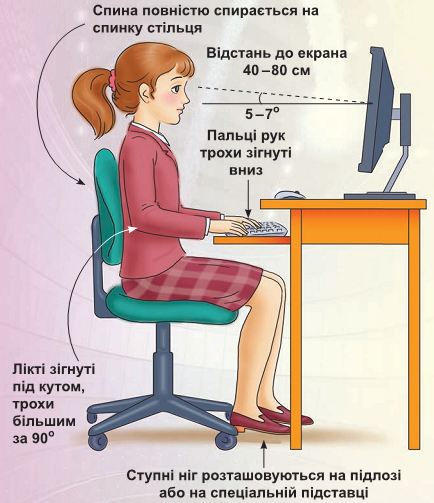 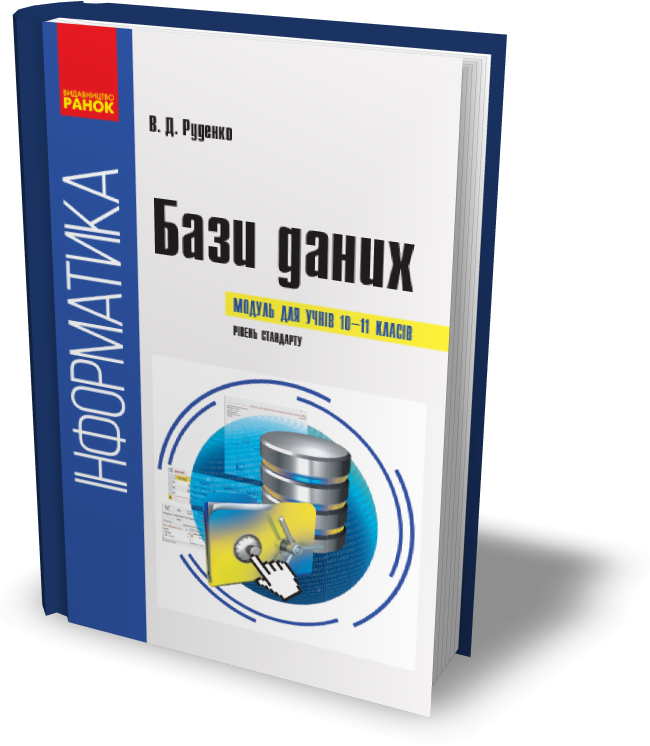 Сторінка
64
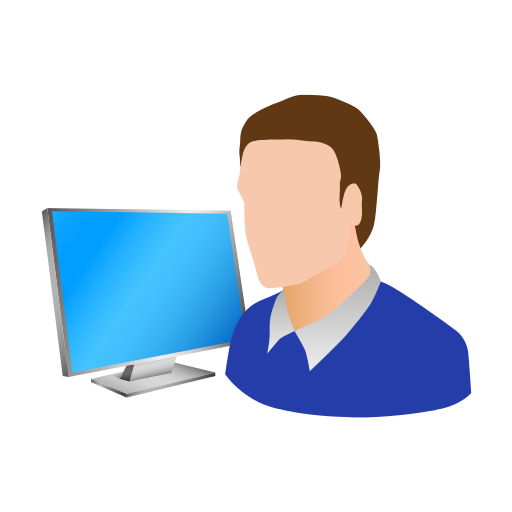 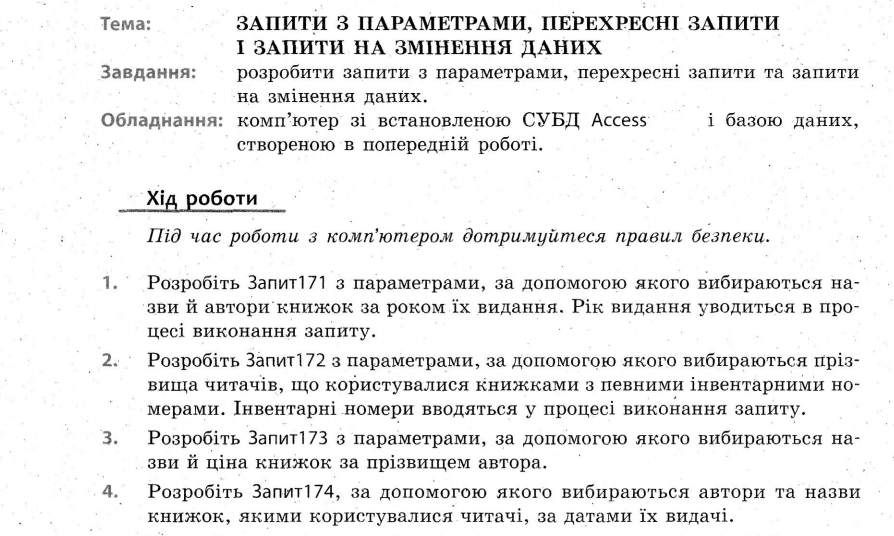 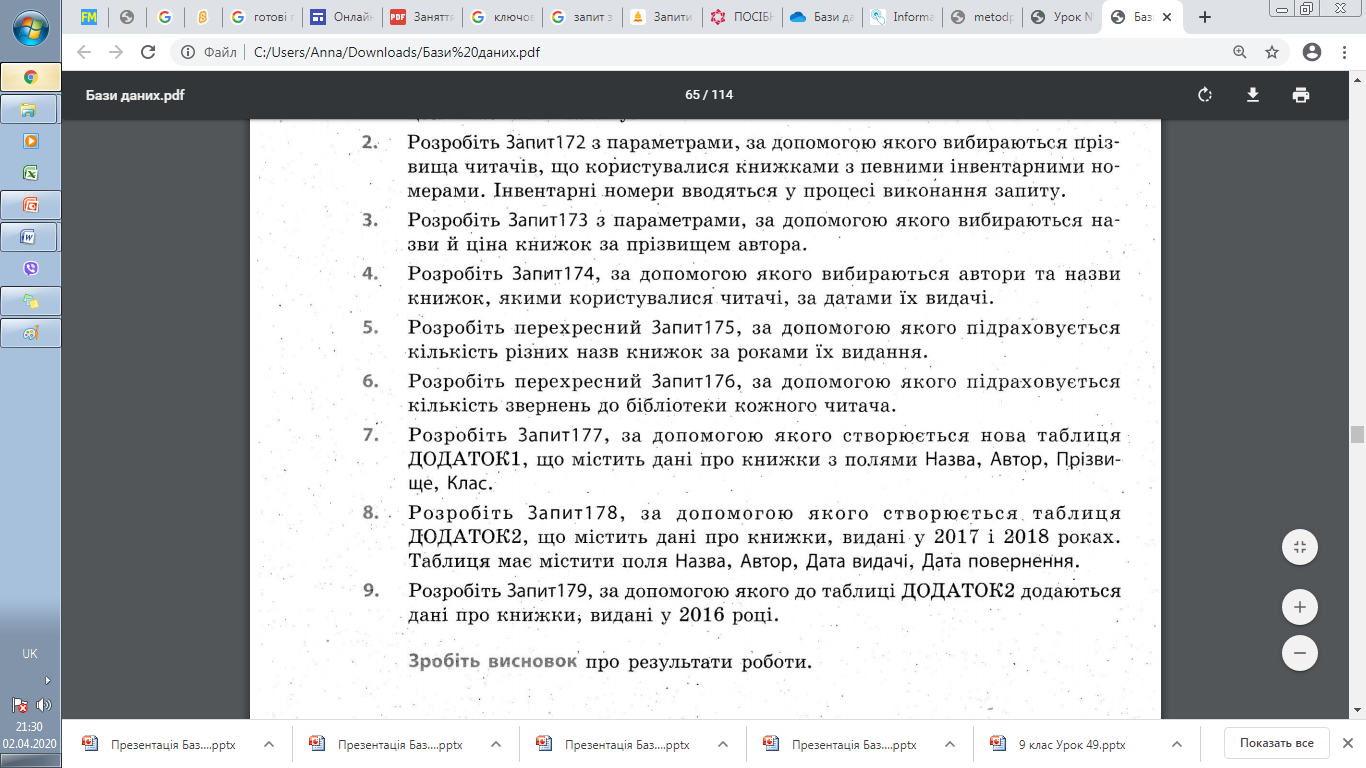 Дякую за увагу!
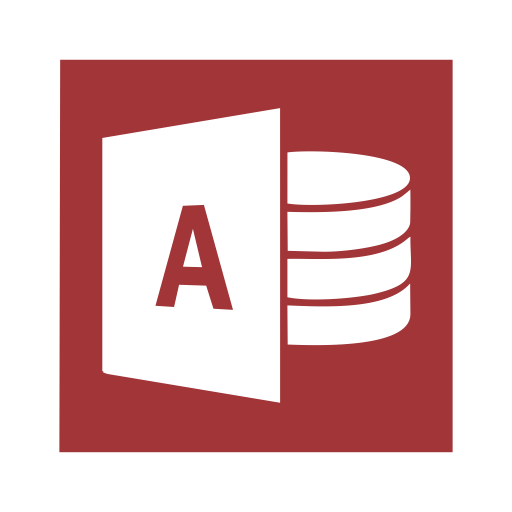 За навчальною програмою 2018 року
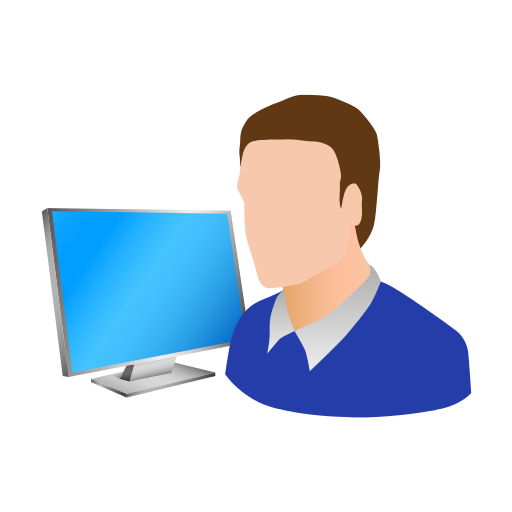 Урок 19